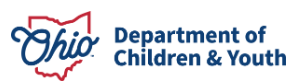 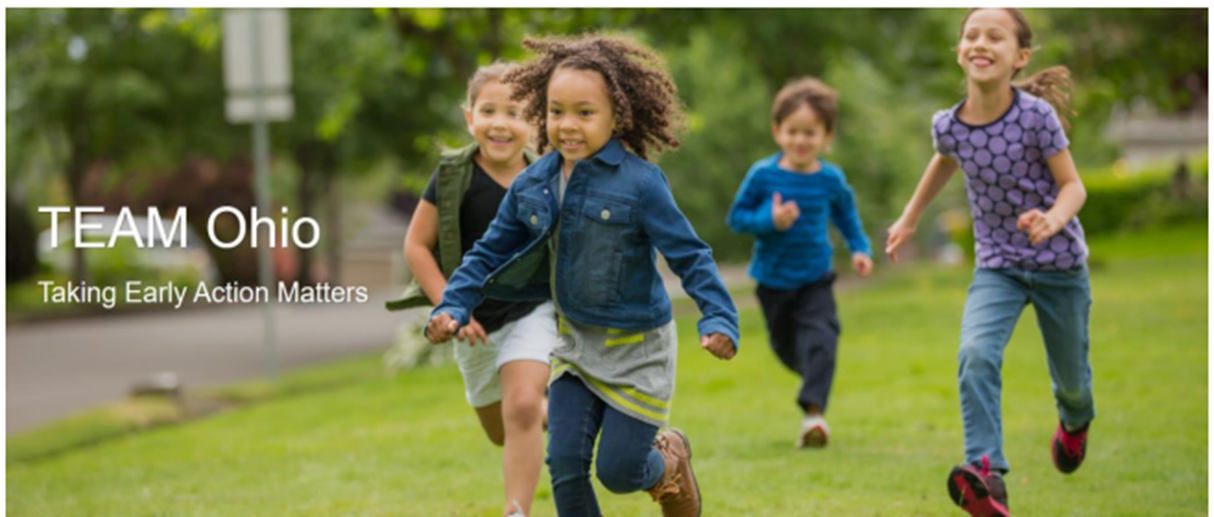 Intake Screener Training – Navigating the Add Witnesses Intake Screen
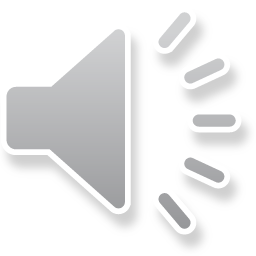